EDH@MDX
Enterprise Development Hub
What we do
Mentoring

Workshops

Events
EDH@MDX Programme 2014-2015
EDH@MDX
Mentoring
Research
Connect with 1000 students
Track 50 businesses
Start two businesses owned by EDH@MDX, run by students
Run 120 mentoring sessions
Attended  IEEC 2014 as a Provocateur
Run 2 snapshot surveys
Engage 2 masters students to undertake research projects for EDH@MDX
Funding for research on Recognising Employability Skills
Workshops
Run 50 workshops not including GEW

Run a Business Growth Programme  for local small businesses

Joint workshops with Penn State University
Development
Global Entrepreneurship Week
Attend 5 seminars/conferences on develop enterprise education
Connected with 3 universities
12 workshops and seminars
Joint competition with Penn State University
Key note conference
Competition for local schools
Events
Organised and run 3 competitions
Raise £15,000 in prize money
Participate in Summer Jam Enterprise conference with 10 students
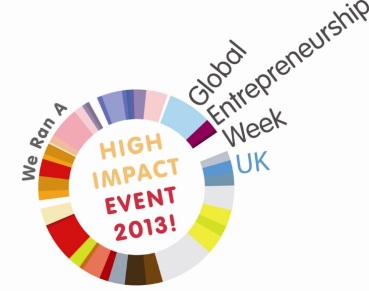 Participants
Dr Simon Best

Steve Stott

Dr Sara Calvo

Dr Lakshmi Narasimhan Vedanthachari
Contact
http://unihub.mdx.ac.uk/Employability/enterprise/index.aspx

edh@mdx.ac.uk

         @Enterprise_MDX
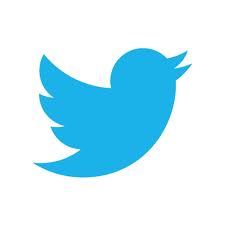